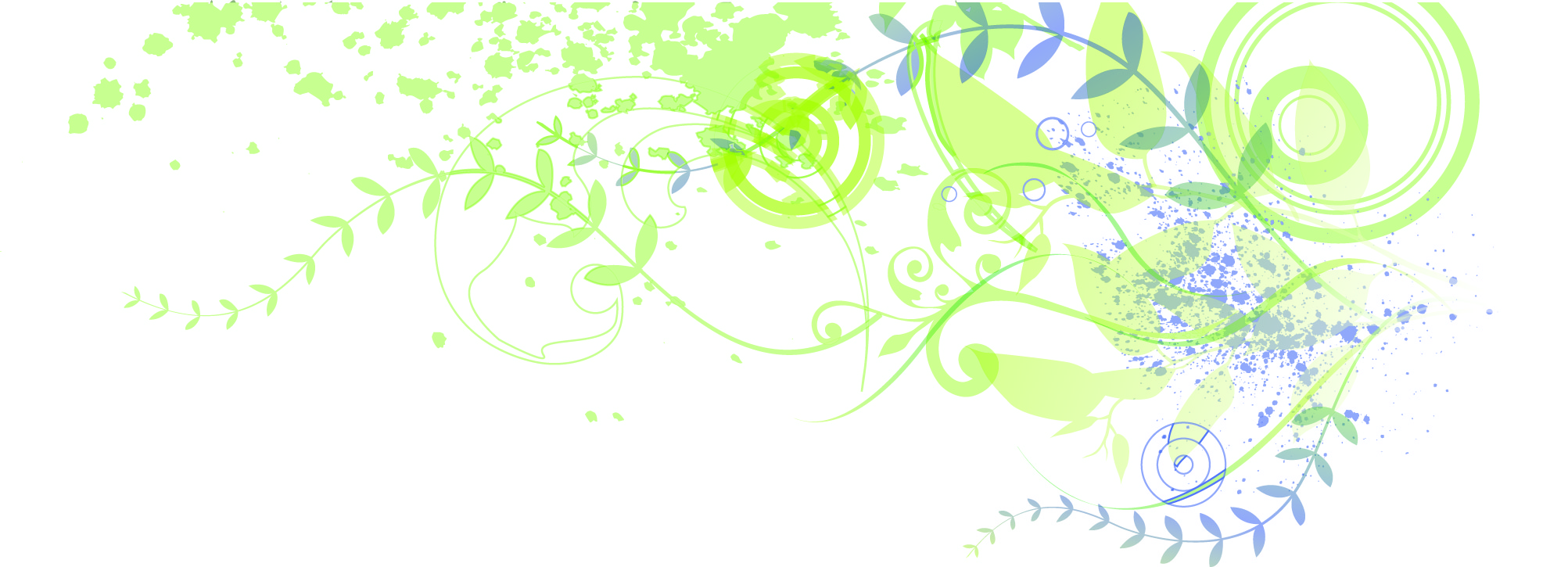 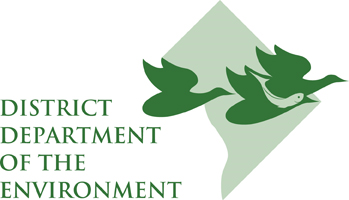 3 Ps OF ENVIRONMENTAL ENFORCEMENT

PRAY, PLAY OR PAY.
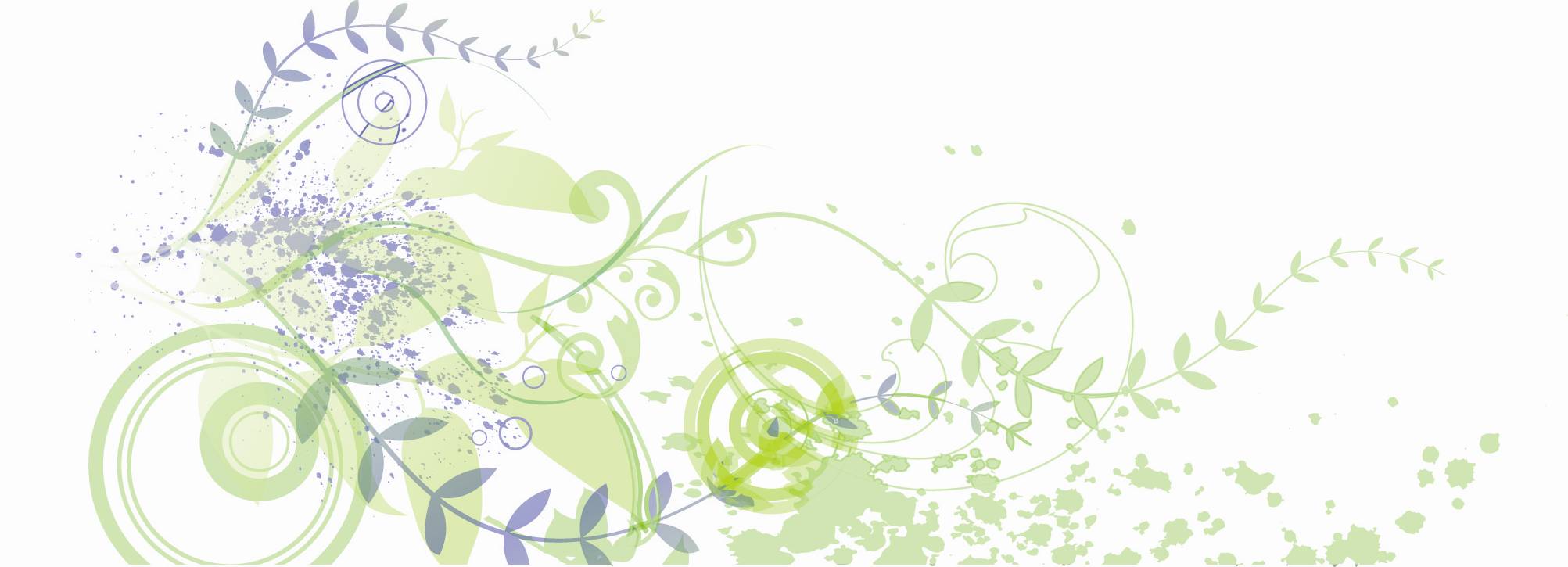 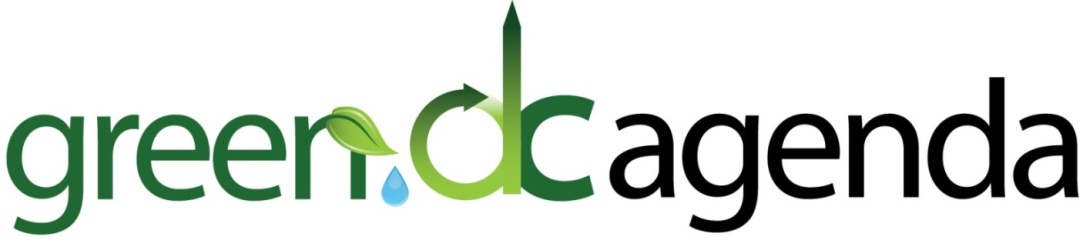 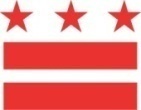 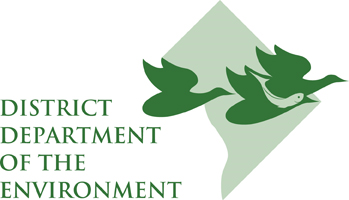 3 Ps OF ENVIRONMENTAL ENFORCEMENT
You can do whatever you want to, and PRAY you won’t get caught.

You can PLAY by the rules and avoid fines and penalties.

You can PAY large fines and penalties for violations.
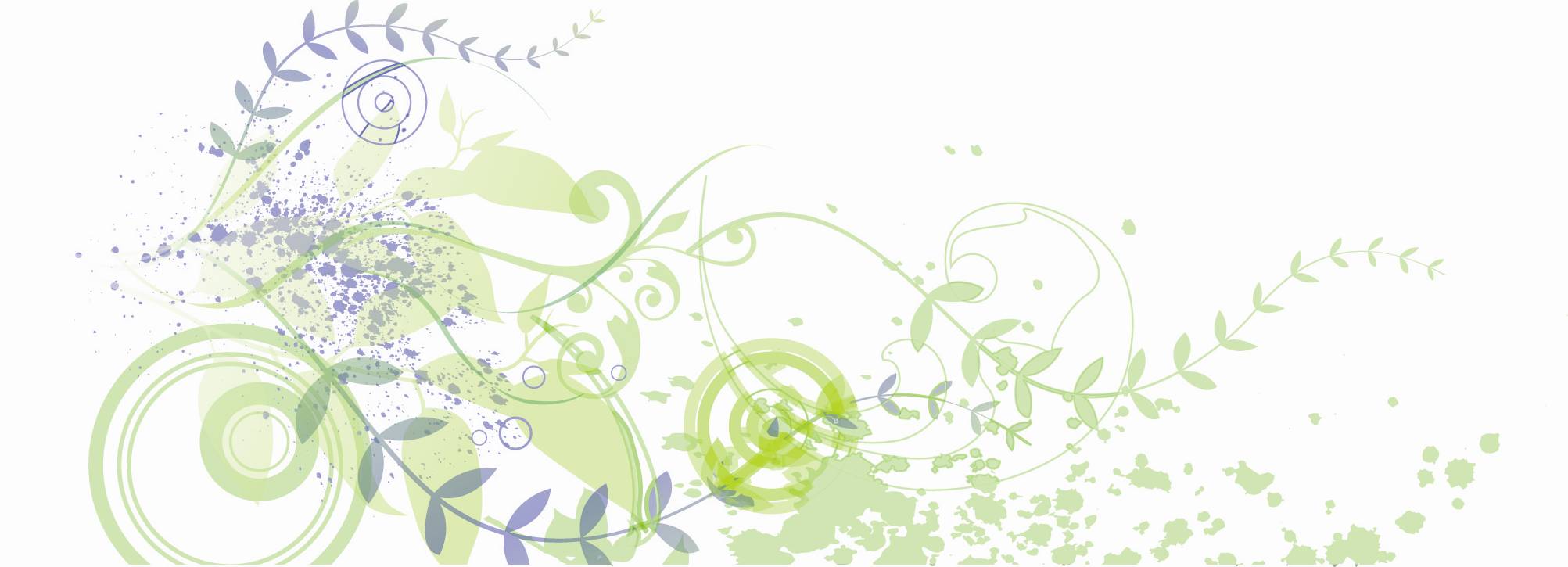 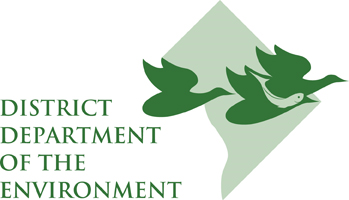 3 Ps OF ENVIRONMENTAL ENFORCEMENT
Fines range from $50 to $32,000 per day per violation
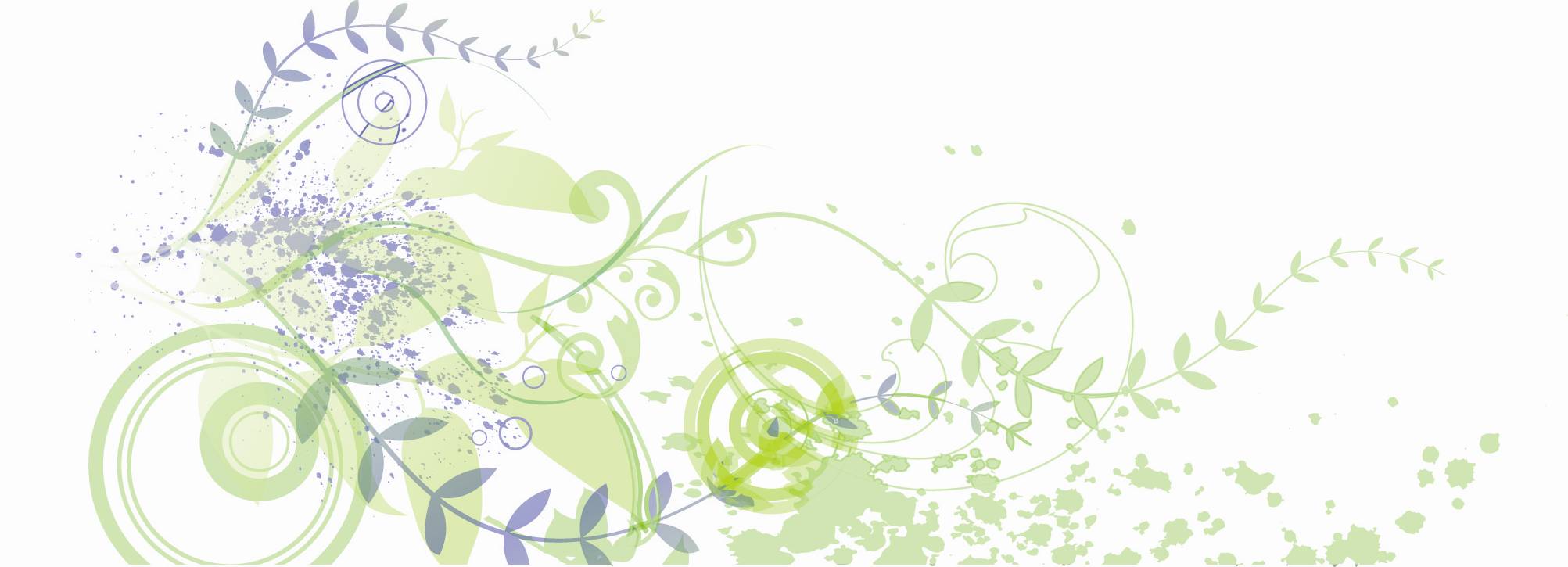 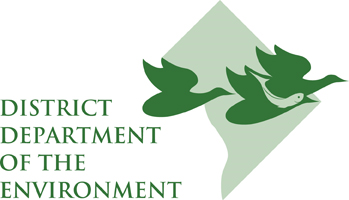 3 Ps OF ENVIRONMENTAL ENFORCEMENT
We normally use the Civil Infractions Schedule of Fines which has five (5) classes of violations and five (5) fine amounts that vary depending on the severity of the violation.
Class 1 - For the first offense…………………………...…...$ 4,000
Class 2 - For the first offense…………………………..…....$ 2,000
Class 3 - For the first offense…….……………………..…...$ 1,000
Class 4 - For the first offense…………………………….…...$   200
Class 5 - For the first offense…………………………..……..$   100

Fines for hazardous waste violations are half of the above amounts
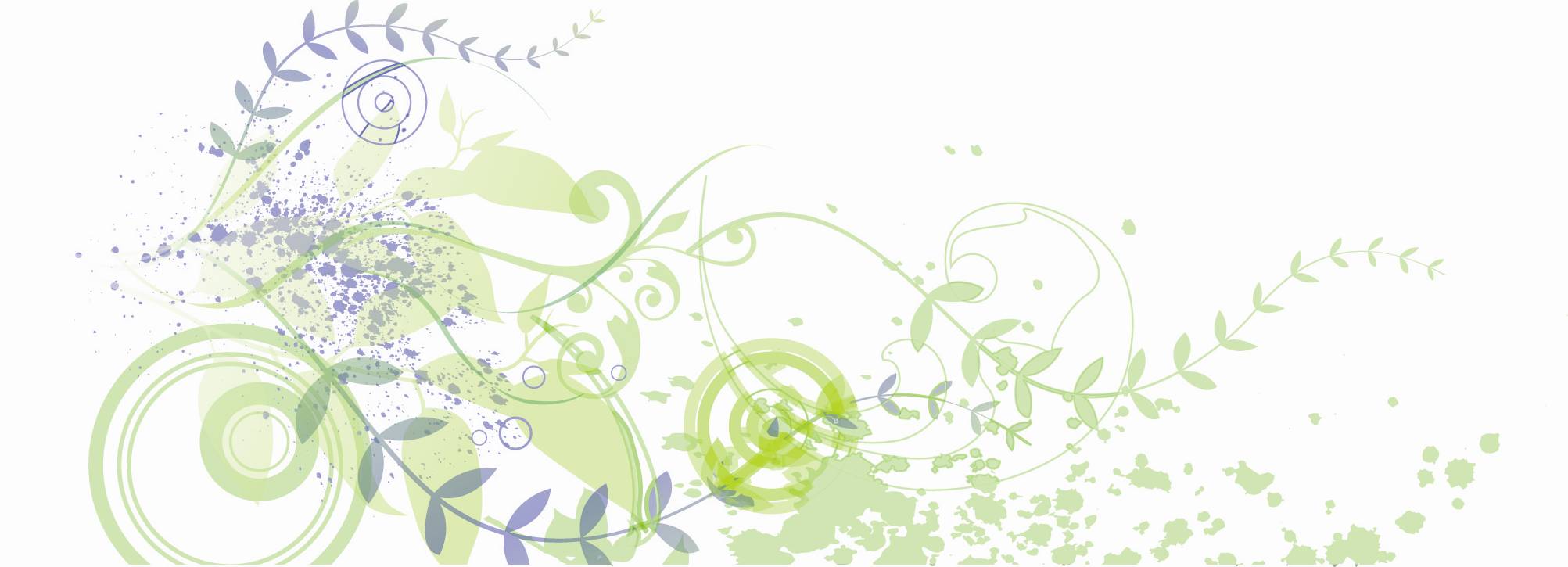 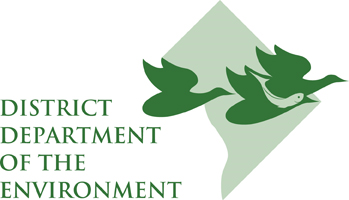 3 Ps OF ENVIRONMENTAL ENFORCEMENT
Penalties Increase for Repeat Violations

Fines can multiply for up to $32,000 per violation for the fourth violation  of the same regulation committed by the same respondent within three (3) calendar years.
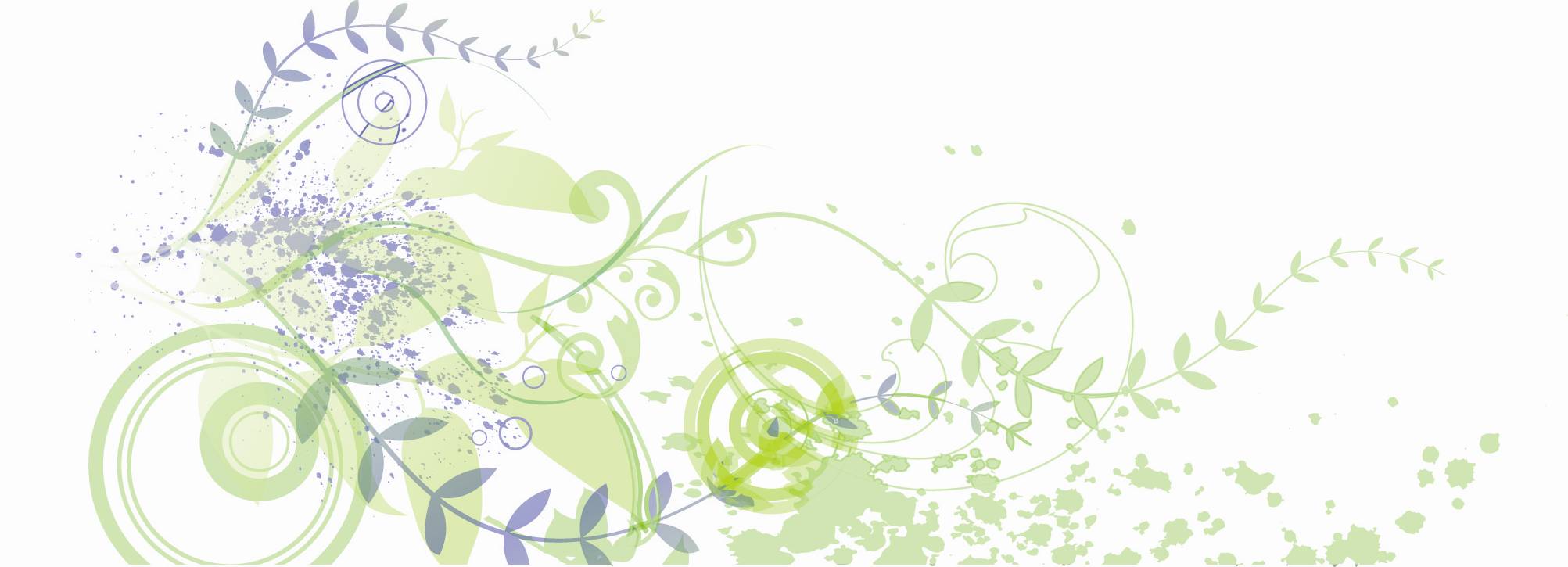 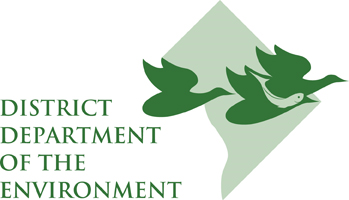 3 Ps OF ENVIRONMENTAL ENFORCEMENT
Contact:

Steve Kelton, Acting Chief
Office of Enforcement  and Environmental Justice
District Department of the Environment
1200 First Street NE, 5th Floor
Washington, DC  20002
(202) 654-6031 – Direct
Steve.Kelton@dc.gov
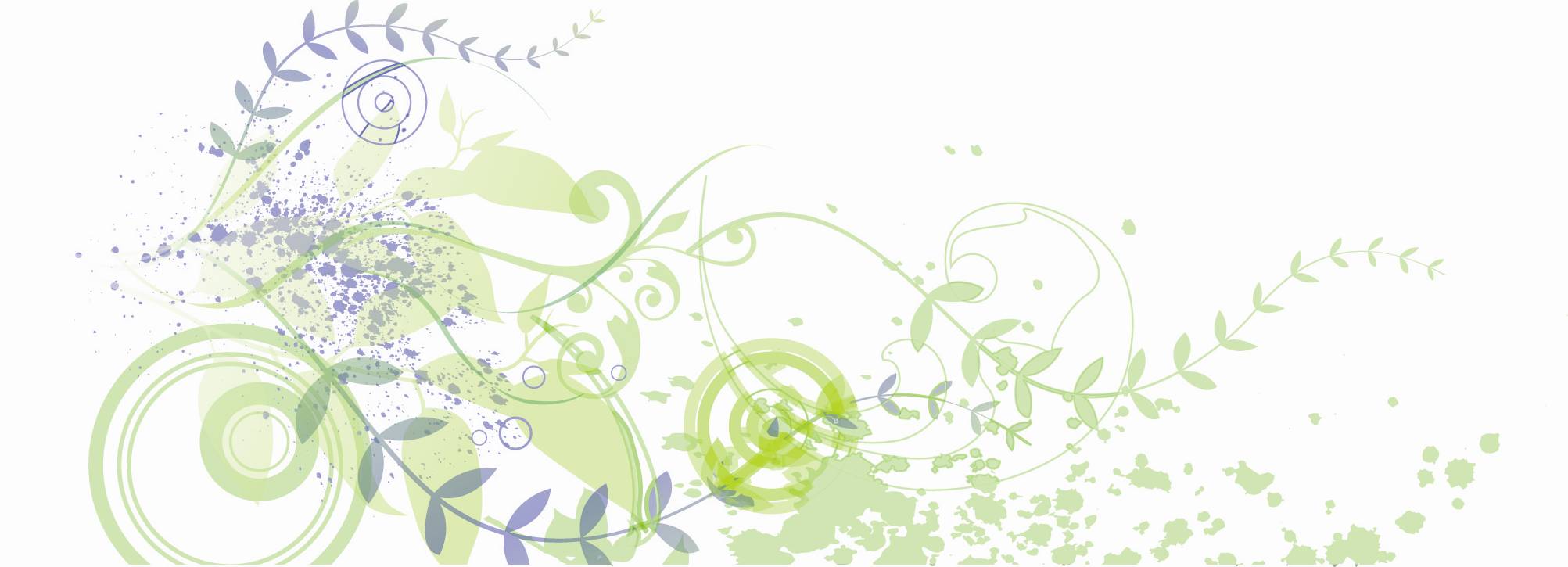